Protocol Adherence & Managing Conditions
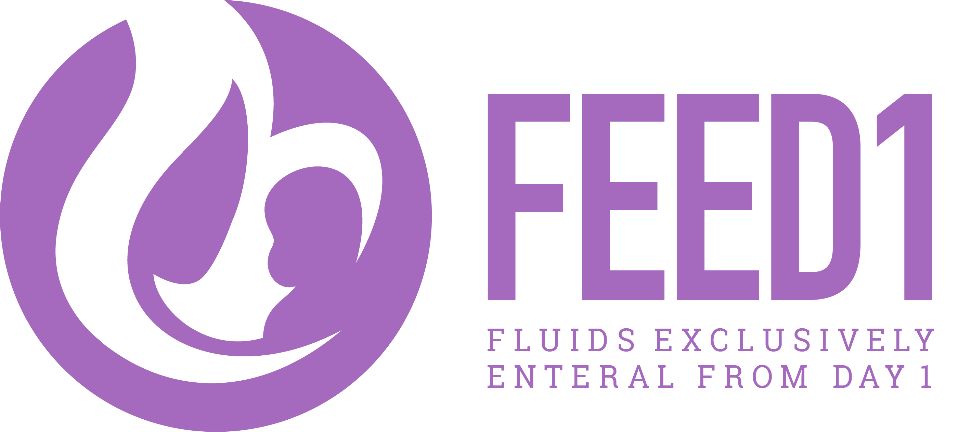 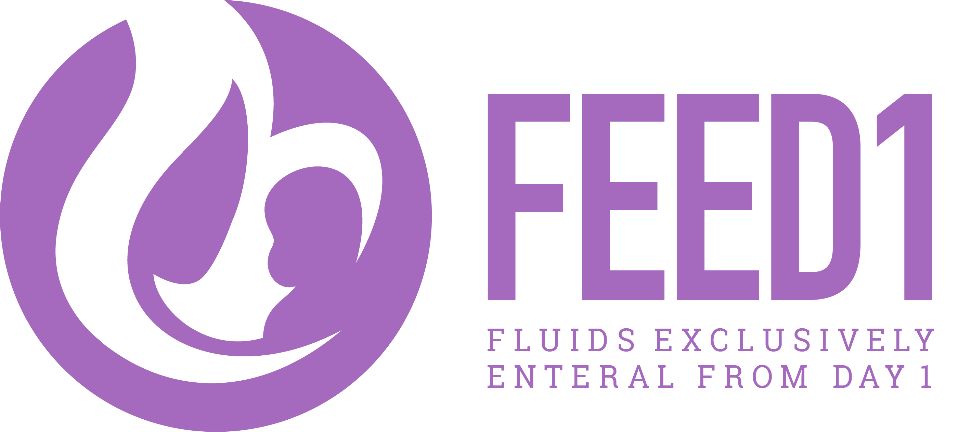 What Does Adherence Mean in FEED1?
Full milk feed compliance: 
received ≤24 hours IV fluids or parenteral nutrition from birth to achieving full milk feeds (defined as at least 140 ml/kg/day for three consecutive days).
Babies in full milk arm can have brief periods of IV fluids: Baby will be adherent to full milk arm if they receive ≤24 hours of IV until they reach 140ml/kg/d for 3 consecutive days
Gradual milk feed compliance: 
received >24 hours IV fluids or parenteral nutrition from birth to achieving full milk feeds (defined as at least 140 ml/kg/day for three consecutive days).
Adherence rates: over both study arms, adherence remains stable at ~80%
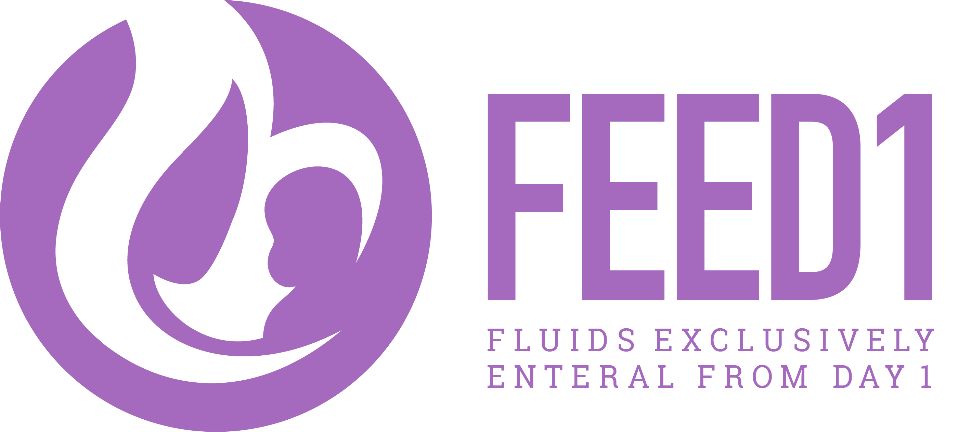 What Does Adherence Look Like in the Full Milk Arm?
Example of Non-Adherence
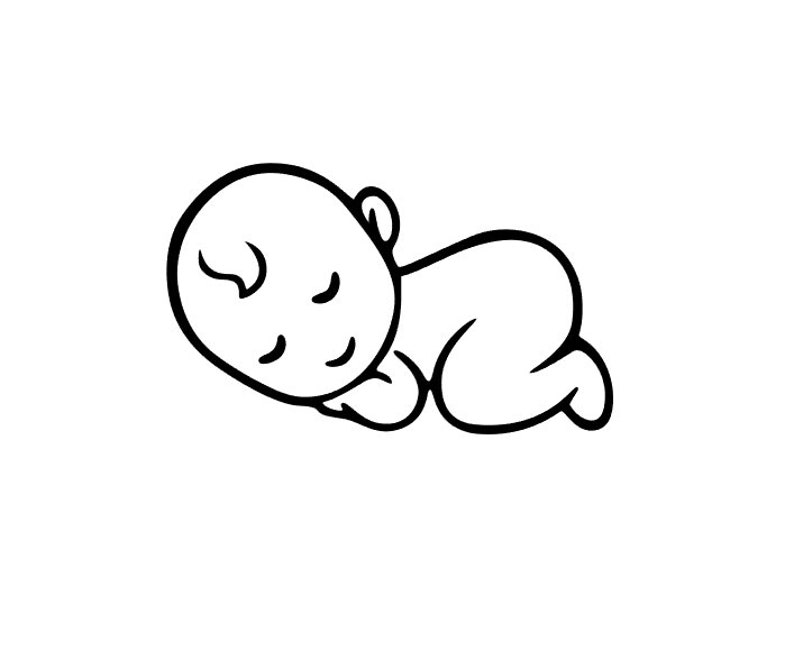 These dates/figures are for illustrative purposes only
Full feeds reached
Non-Adherence in the Full Milk Arm: The infant has more than 24hrs (in total) of IV fluids from birth to reaching full feeds.
Day 1
Day 3
Day 4
Day 2
Day 5
Day 6
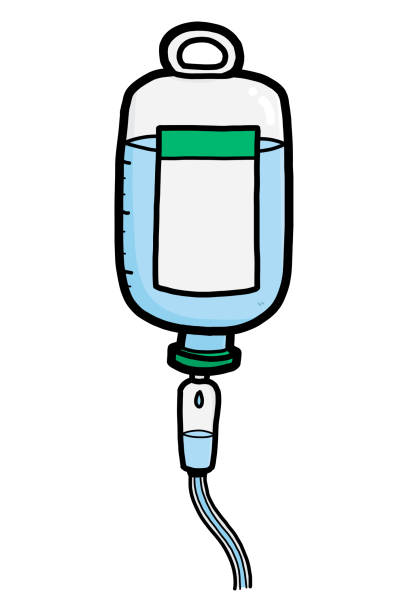 4 hrs
4 hrs
2 hrs
2 hrs
5 hrs
10 hrs
IV fluids: running total
7 hrs
17 hrs
19 hrs
23 hrs
27 hrs
Example of Adherence
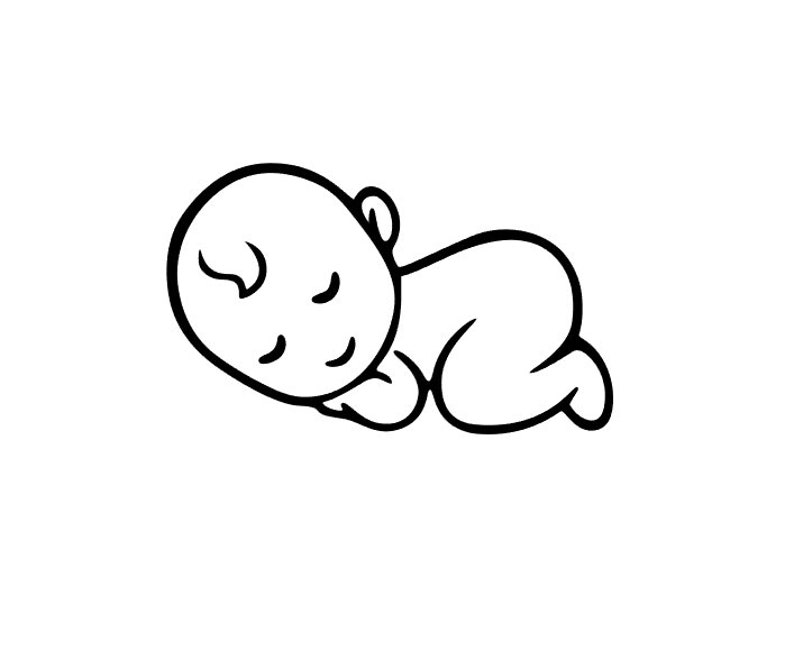 Adherence in the Full Milk Arm: The infant has less than, or equal to 24hrs (in total, from birth to reaching full feed criteria) of IV fluids from birth to reaching full feeds.
Full feeds reached
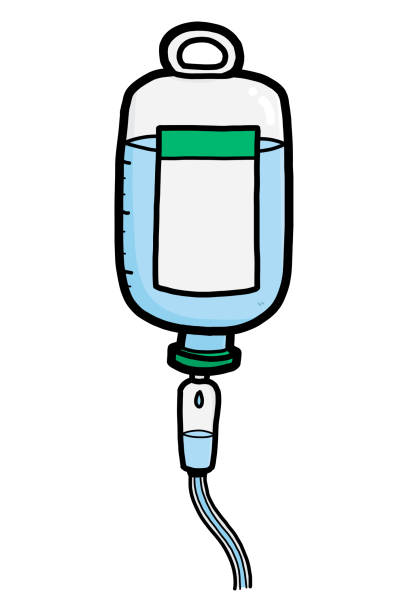 4 hrs
0 hrs
3 hrs
1 hr
7 hrs
0 hrs
Iv fluids: running total
10 hrs
10 hrs
11 hrs
15 hrs
15 hrs
≥140ml/kg of full milk feeds or parental nutrition sustained for 3 consecutive days
Full feeds
Birth
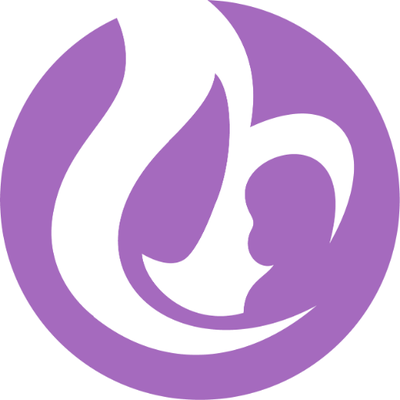 When Infants aren’t Adherent to the Feed Allocation
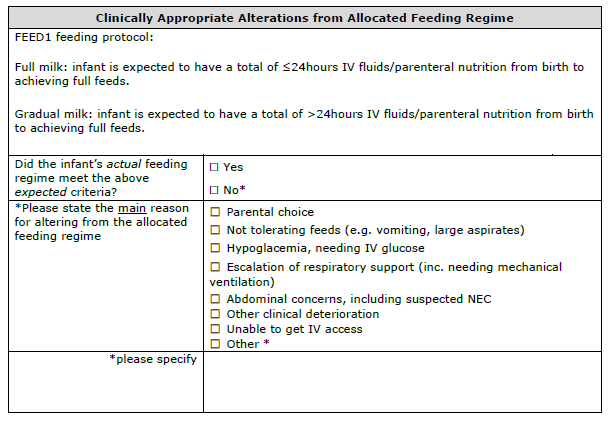 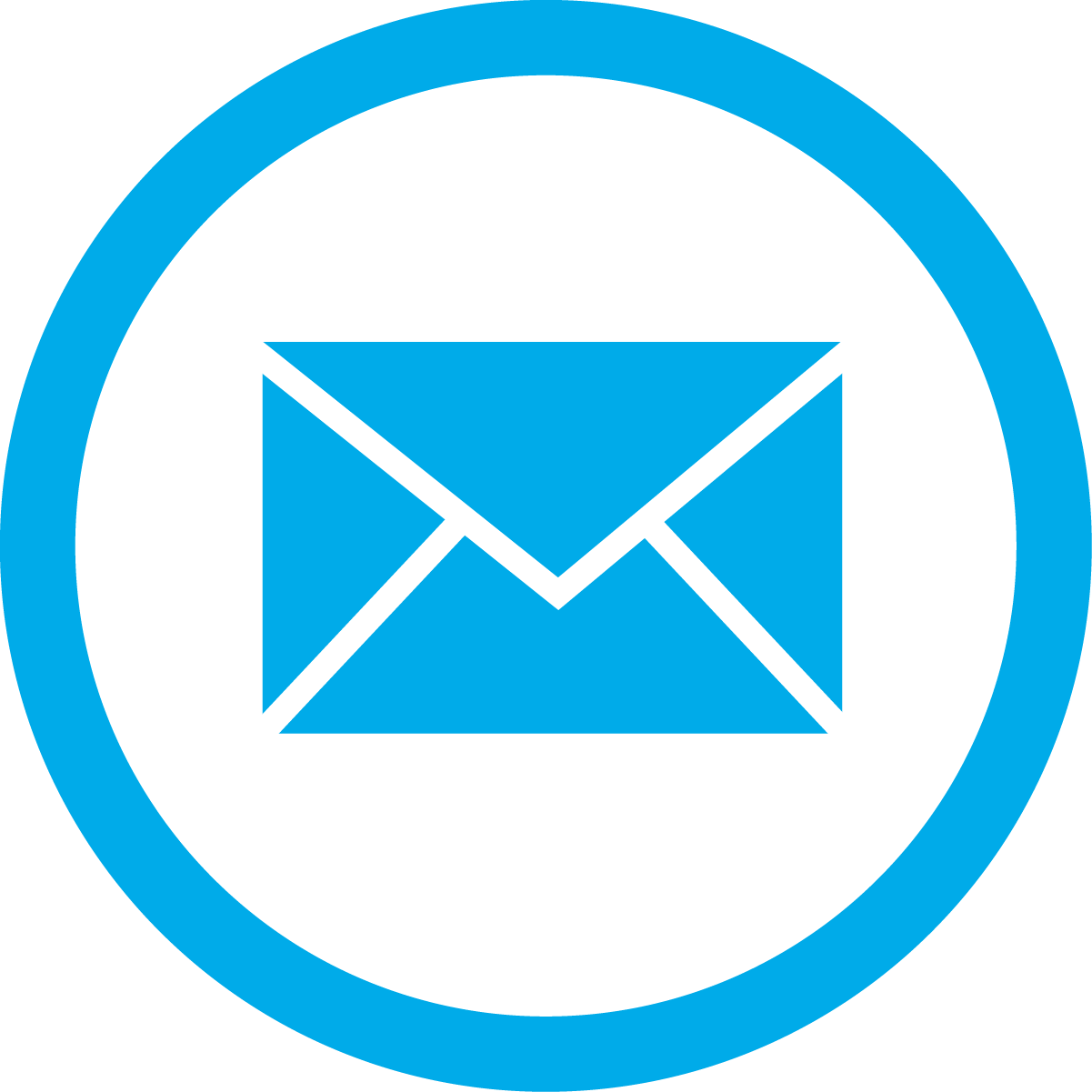 Email alert if infant does not adhere to the allocated feeding regime
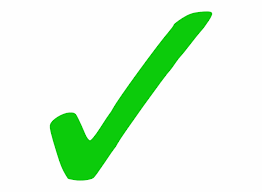 Complete this form
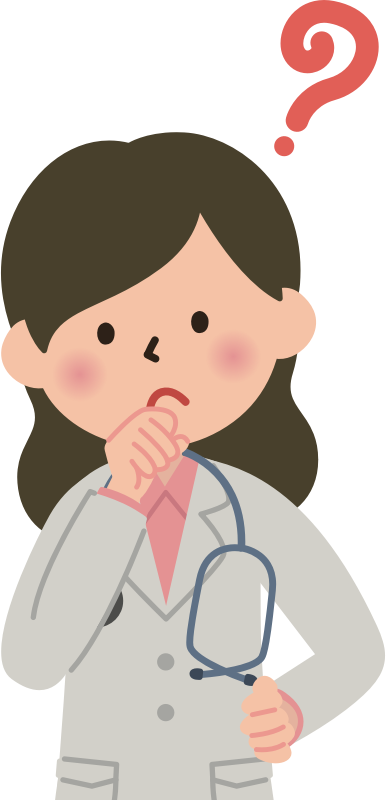 Consider if you can make changes in the future that puts the infants needs first, but still enables adherence to the allocated feeding regime
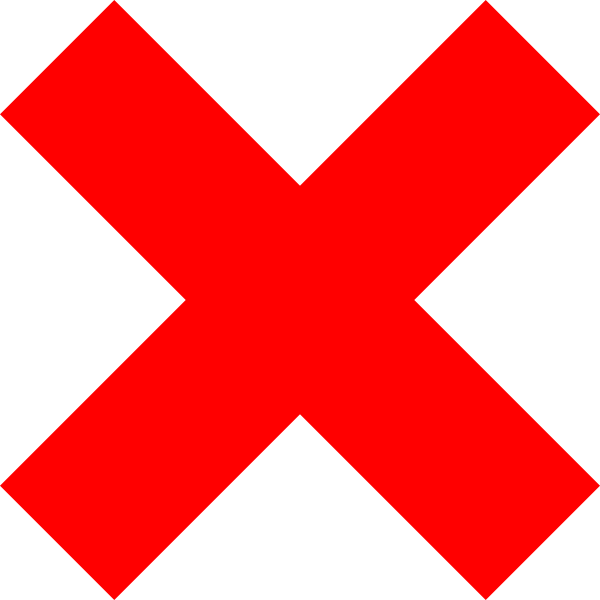 Do not remove the infant from the trial
Do not complete the protocol deviation form
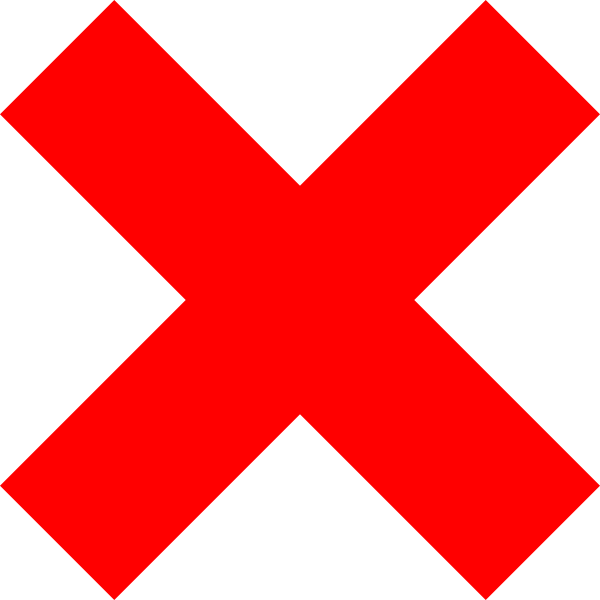 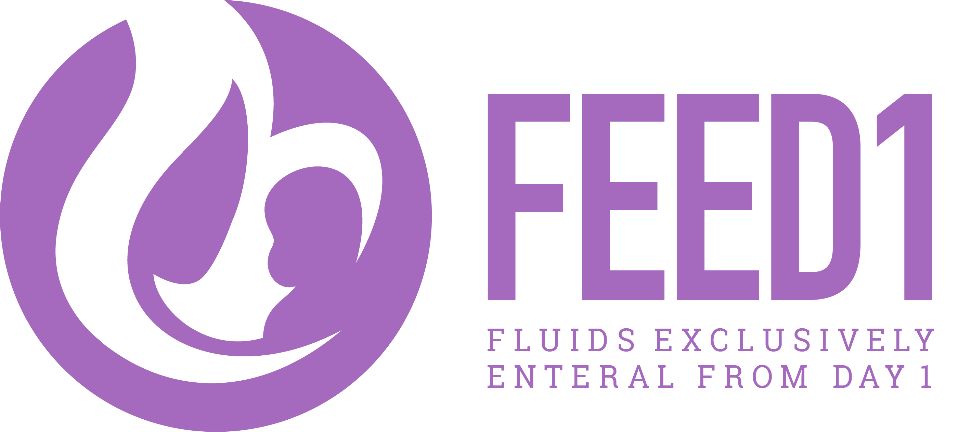 Protocol Deviations in the FEED1 Trial: We Have Two!
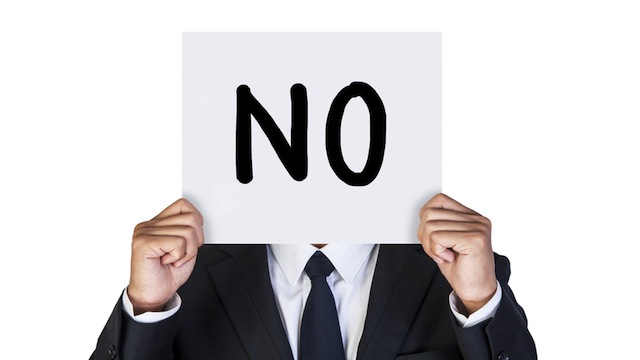 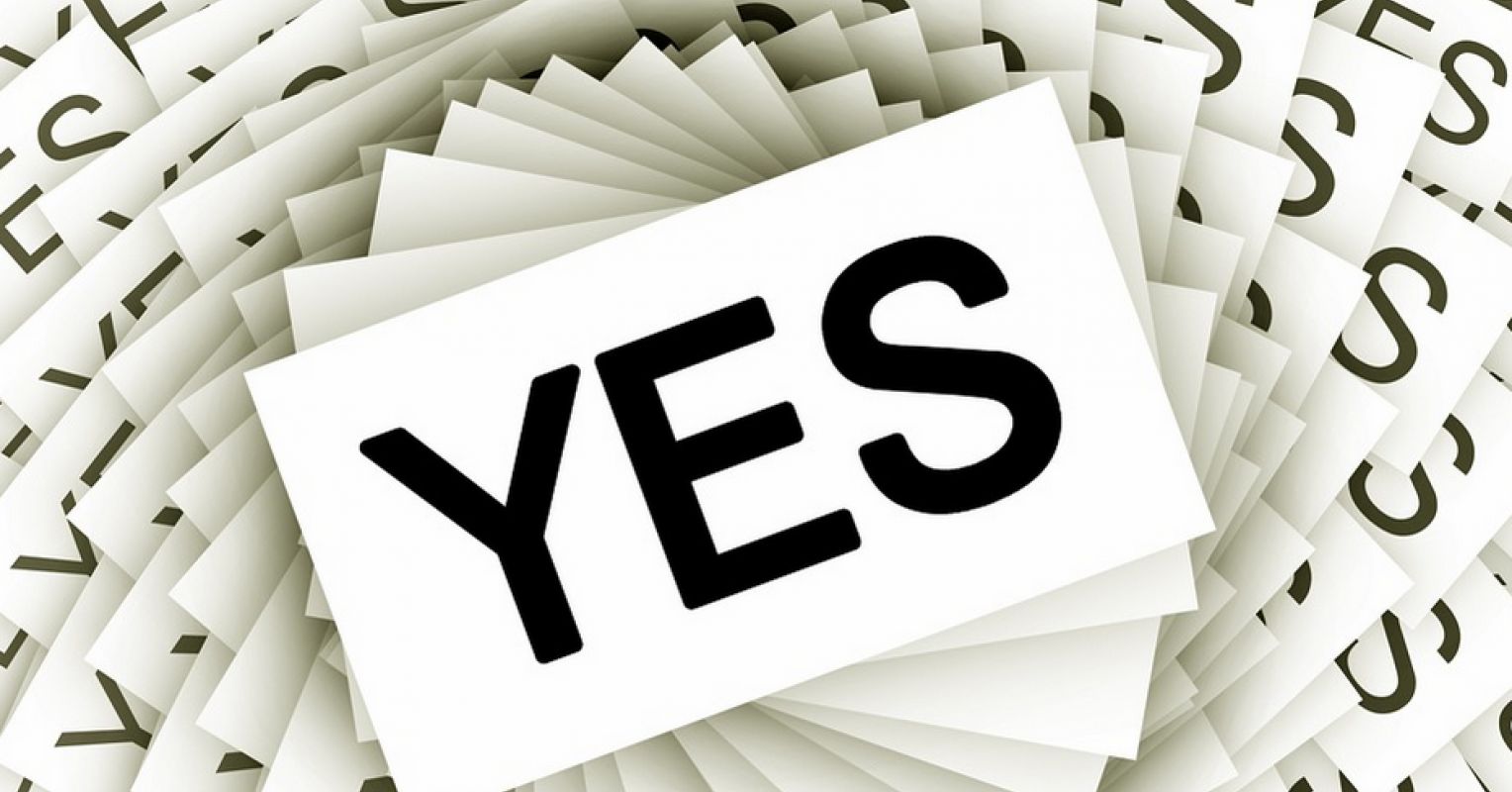 Anything else!
(examples below)
We only have TWO! Nothing else goes in this form
Entry of incorrect randomisation data  
Why? This may affect stratification
Example:  Wrong birth weight entered
Infant is given IV fluids in the full milk feeds group 
What to do: complete the clinically appropriate alterations to allocated feeding regime form. 
If (e.g.) this is due to hypoglycaemia then also complete this form
2. Incorrect intervention mistakenly given to the infant
Example: The infant is randomised to full feeds but mistakenly given gradual milk feeds

Note: This is different to a clinical decision being made to alter the allocated feeding regime
Infant is not tolerating feeds 
What to do: complete the clinically appropriate alterations to allocated feeding regime form
Infant is transferred to another hospital 
What to do: complete the infant transfer pack
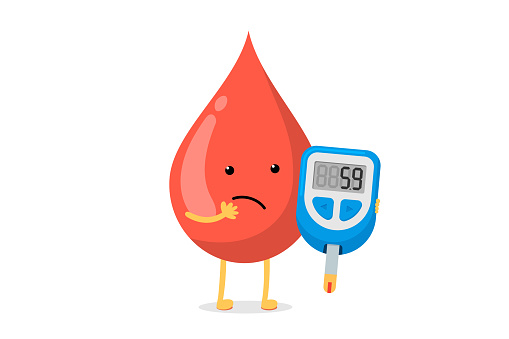 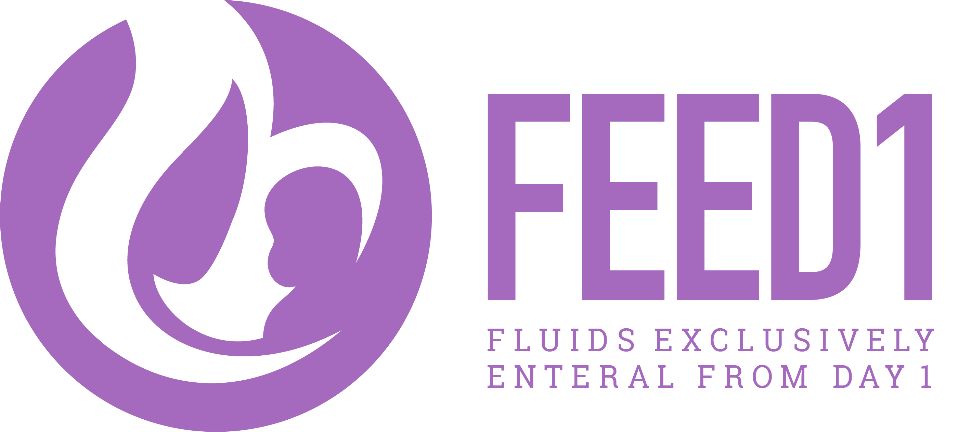 Managing Hypoglycaemia
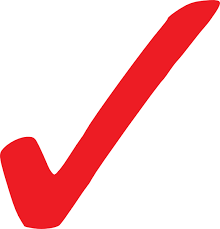 Pre-Randomisation:
Start IV fluid whilst waiting randomisation
You can give first full milk feed quickly
 
Give IV fluids to stabilise blood glucose, then try partial enteral feeds, gradually 
building up to full feed over the next few days 

Try larger volumes of feeds (if tolerated)

Try more frequent feeds (e.g. hourly) 

Get baby on full milk, safely, as soon as possible
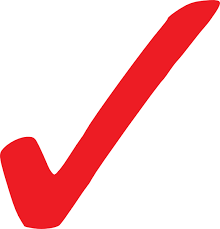 Randomised to full milk arm:
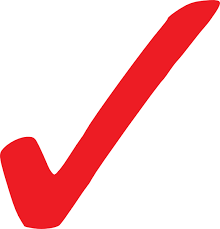 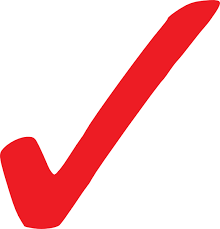 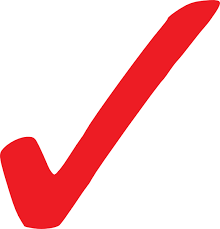 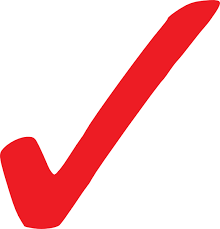 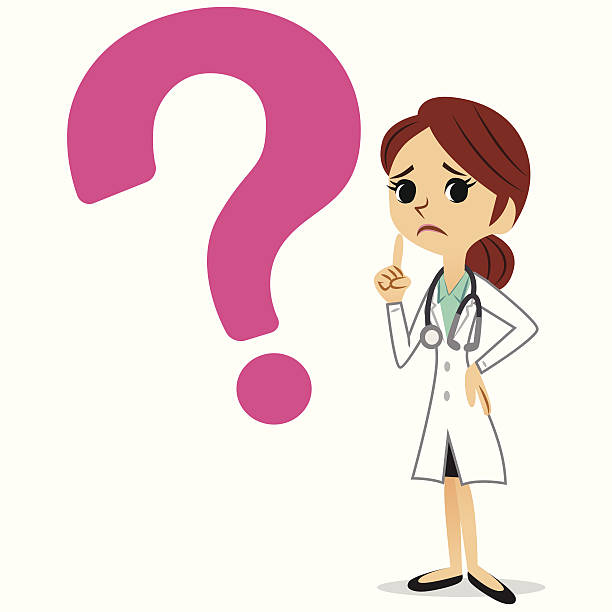 How do you manage hypoglycemia?
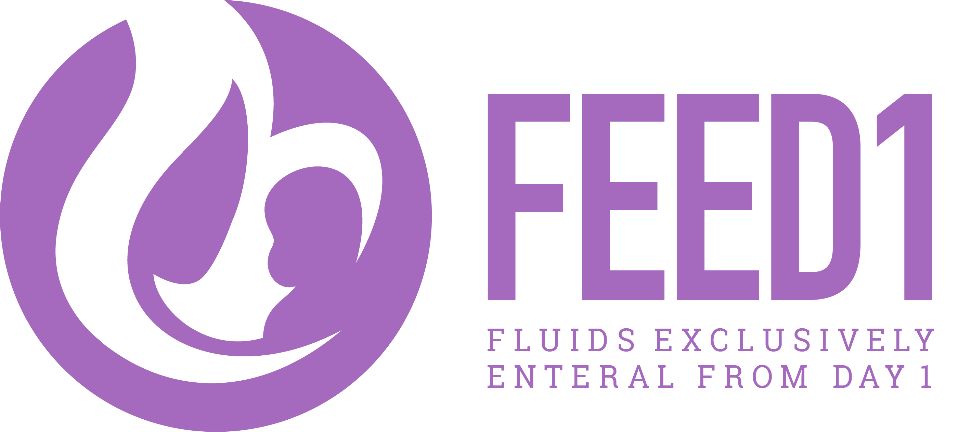 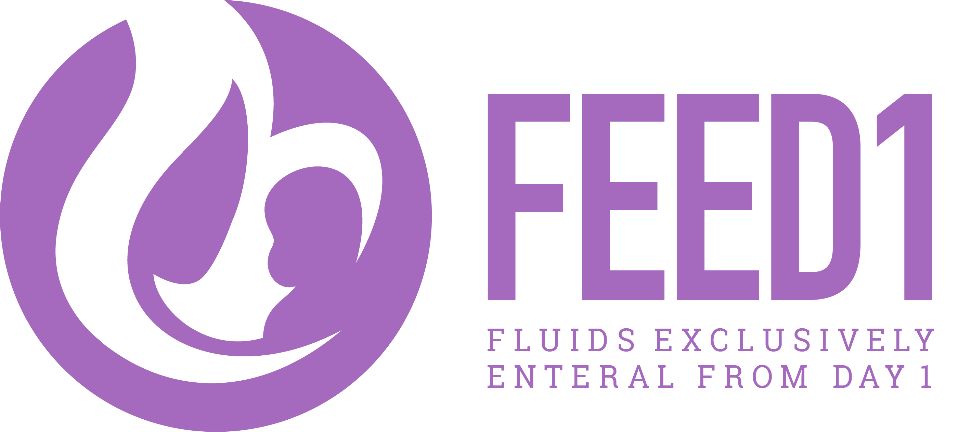 Managing Feed Intolerance
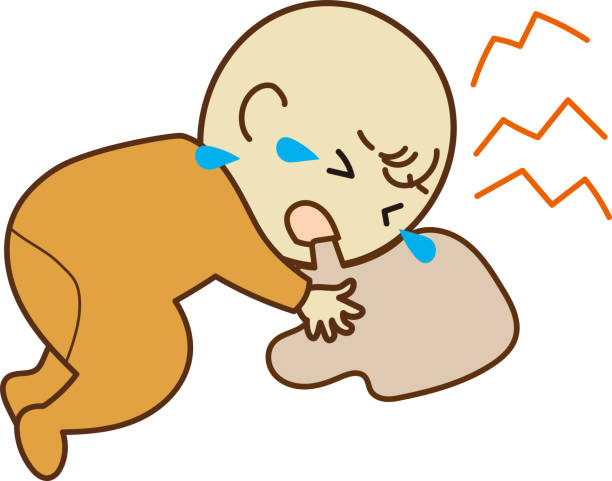 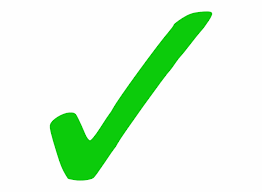 Continue feeds – babies vomit!!
Reduce total feeds volume if blood glucose not a concern and gradually increase volumes again to full requirements
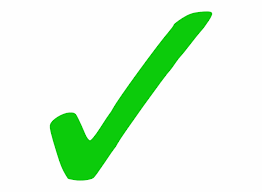 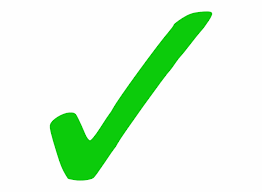 Smaller volume, frequent feeds (e.g. hourly)
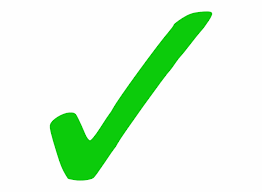 Halve IV fluids and build back up to full feeds over 2-3 feeds
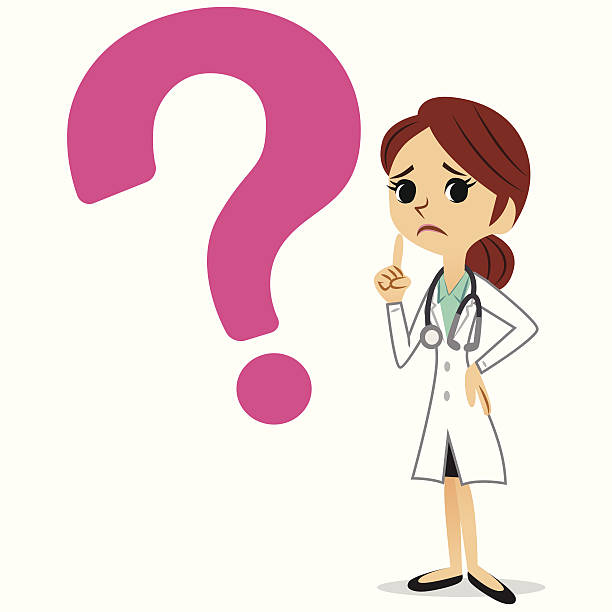 How do you manage feed intolerance?
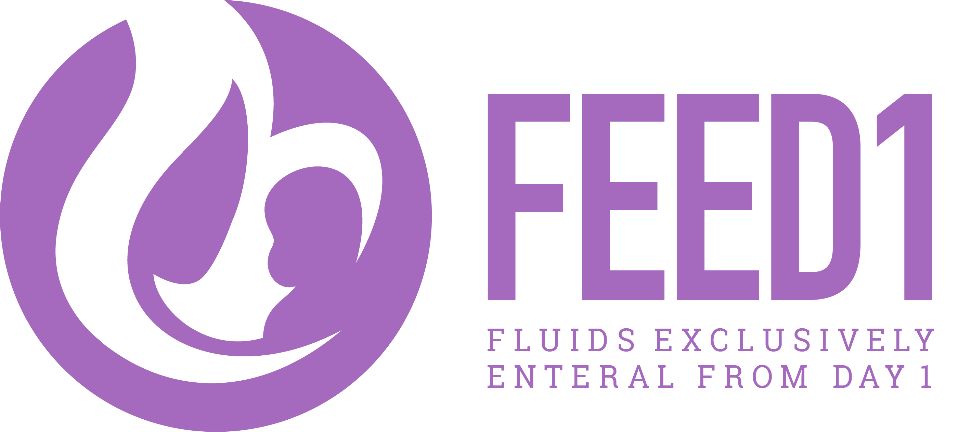 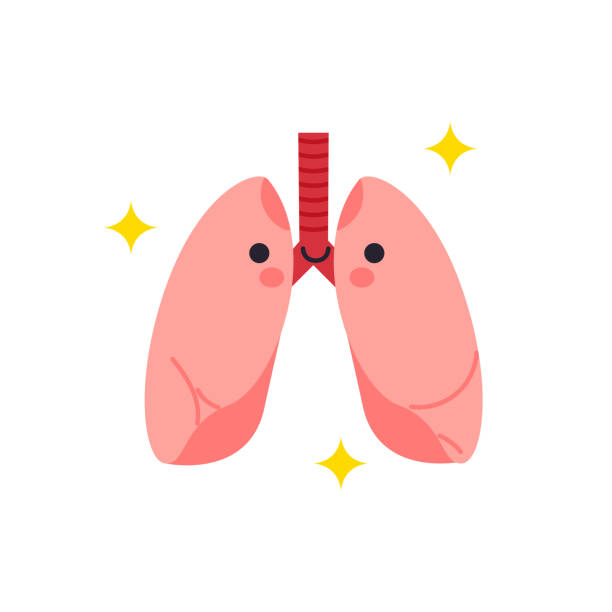 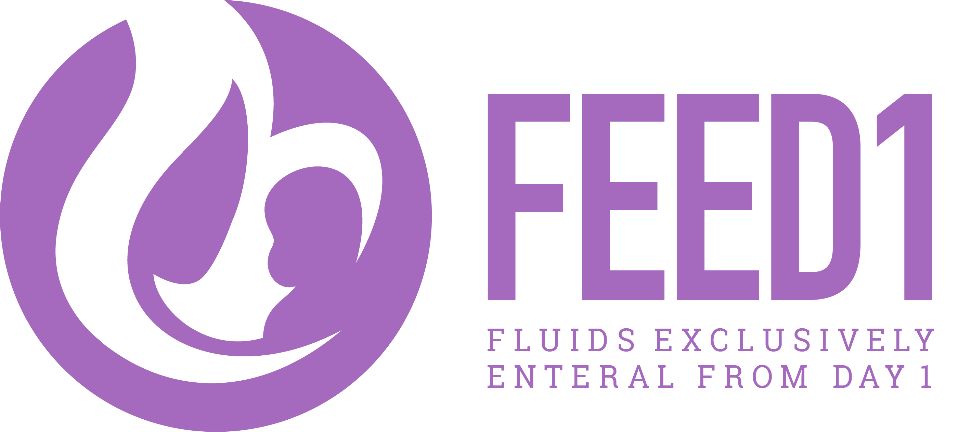 Managing Respiratory Support
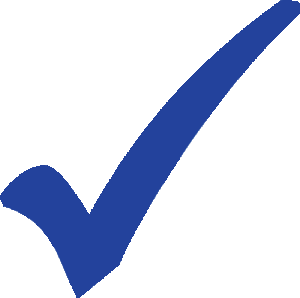 Try smaller feeds and build back to full milk over the next few feeds
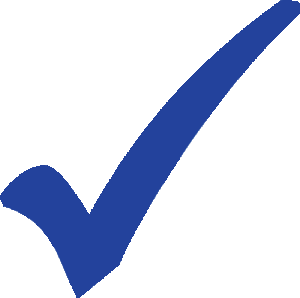 Put back on full milk feeds when stable on ventilator
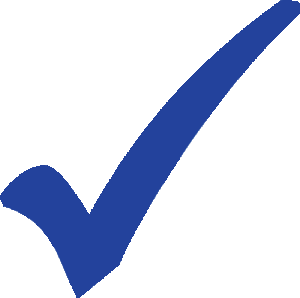 Continue IV fluids, no full feeds until extubated if otherwise unwell
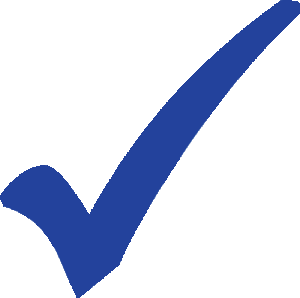 Infants receiving mechanical intervention can have full milk feeds, their airways are protected
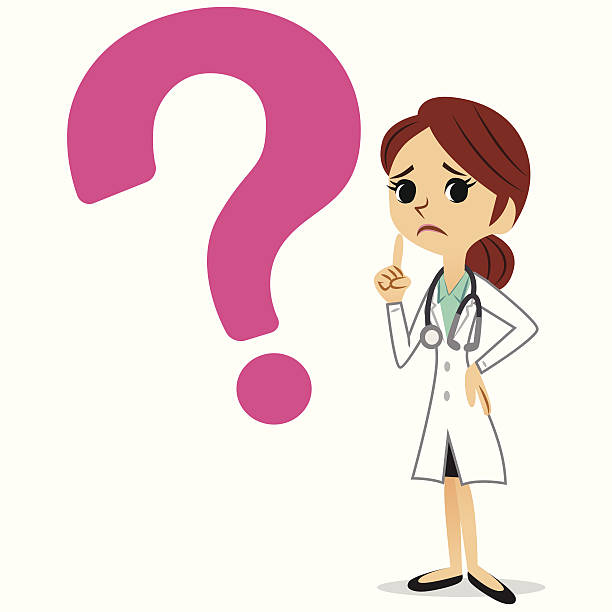 How do you manage escalation of respiratory support?
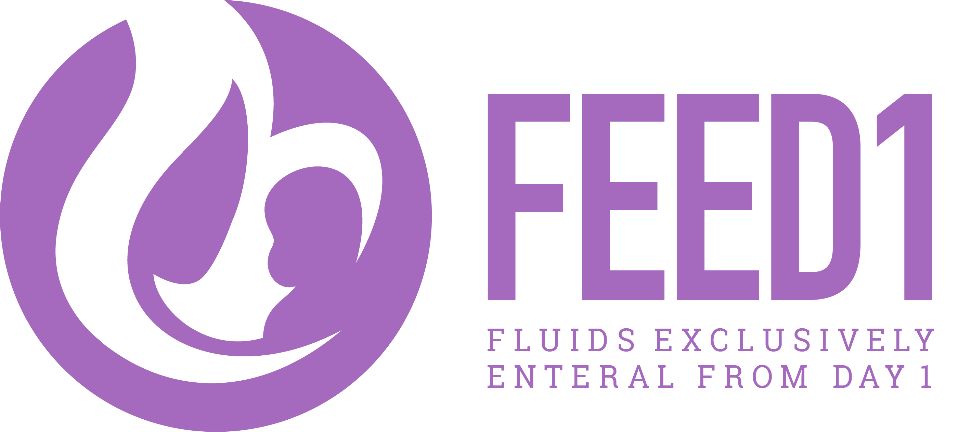 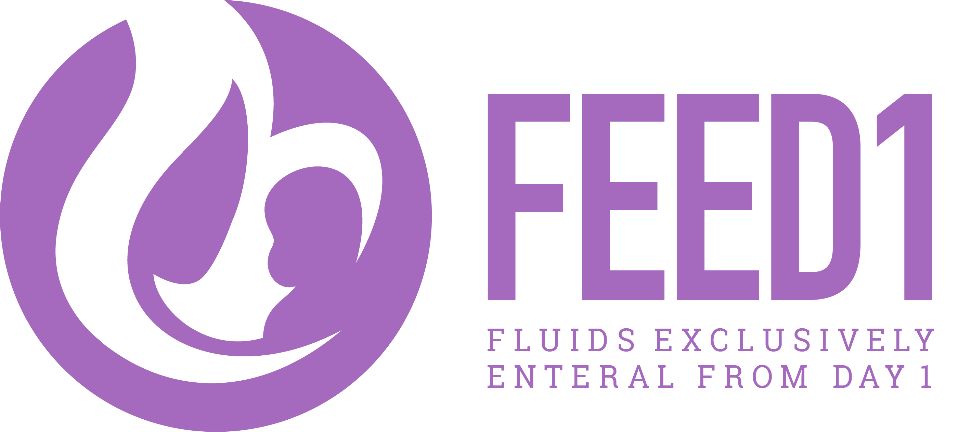 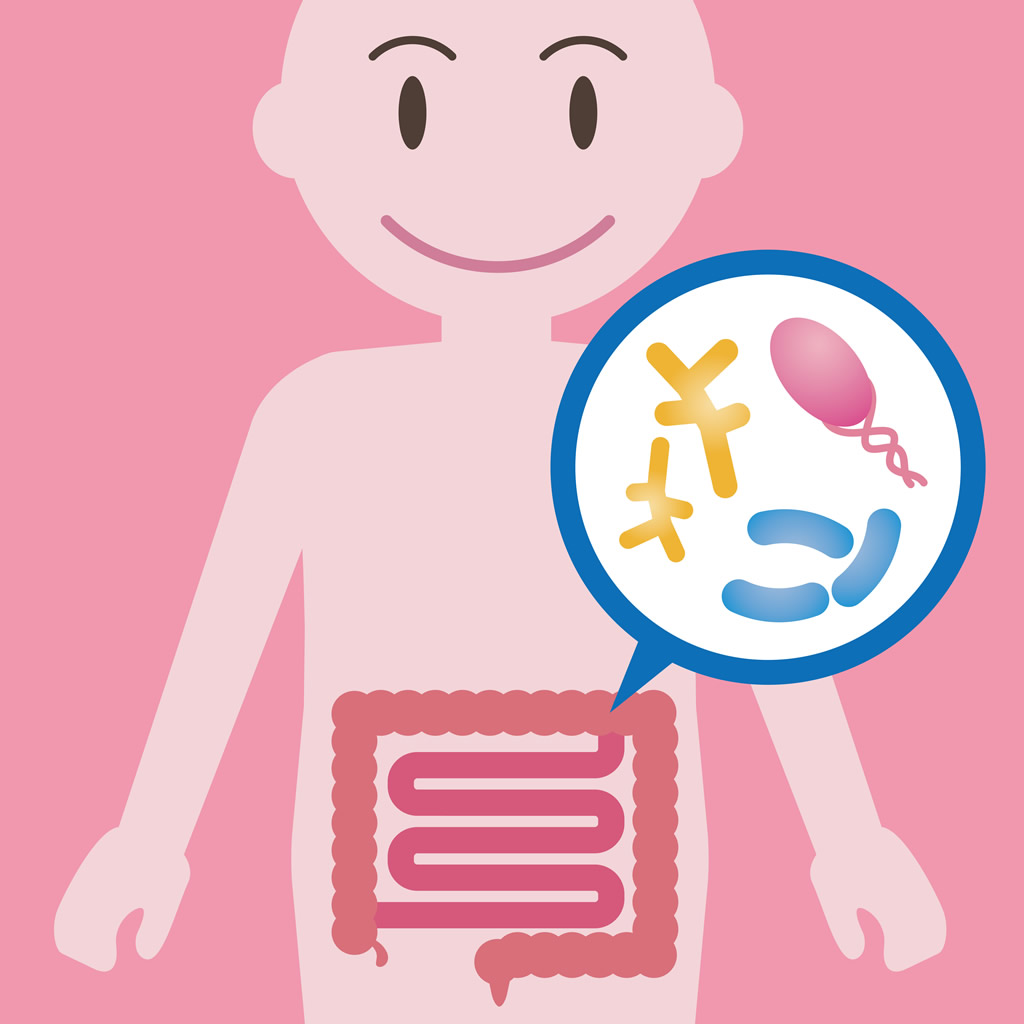 Managing Suspected NEC
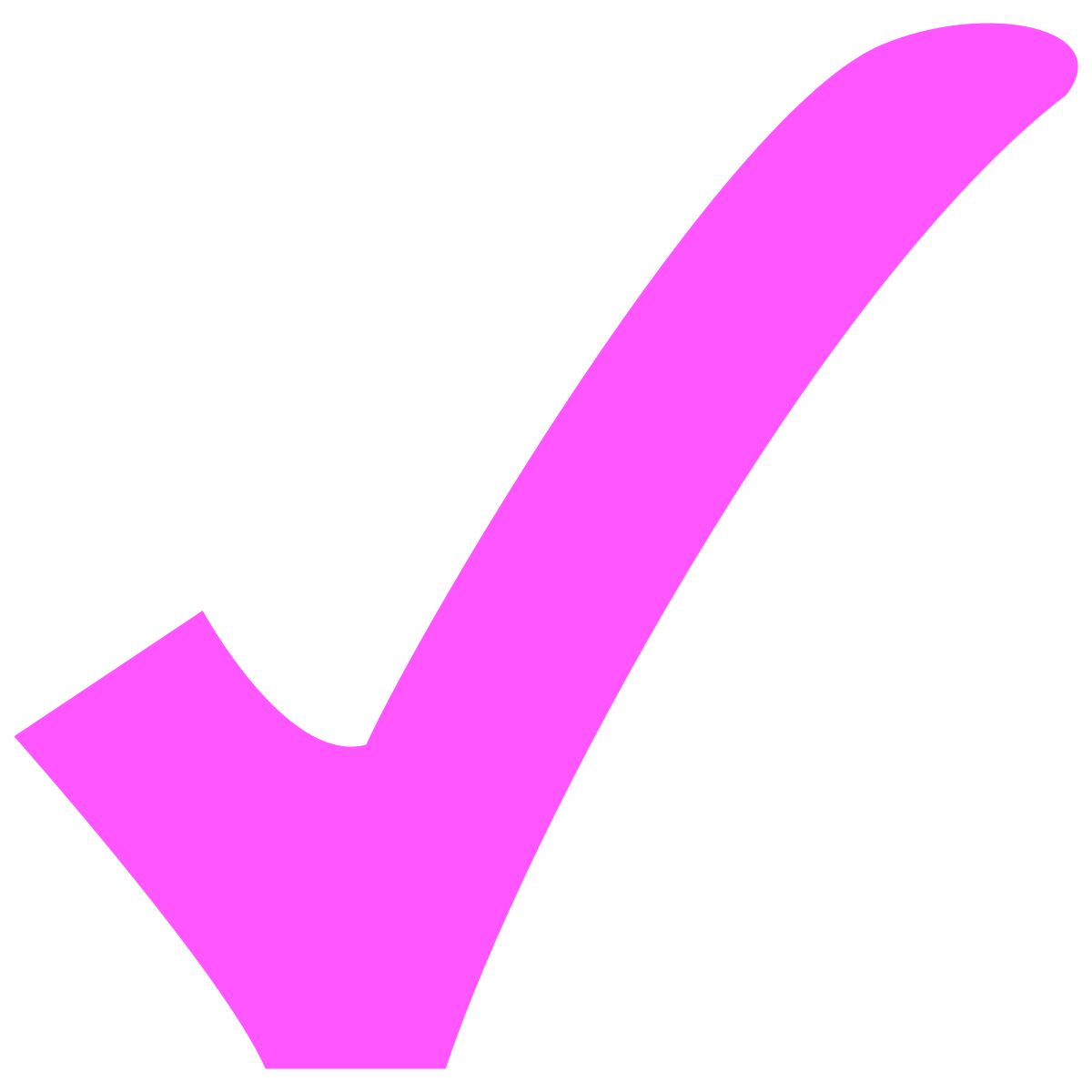 Stop full milk feeds
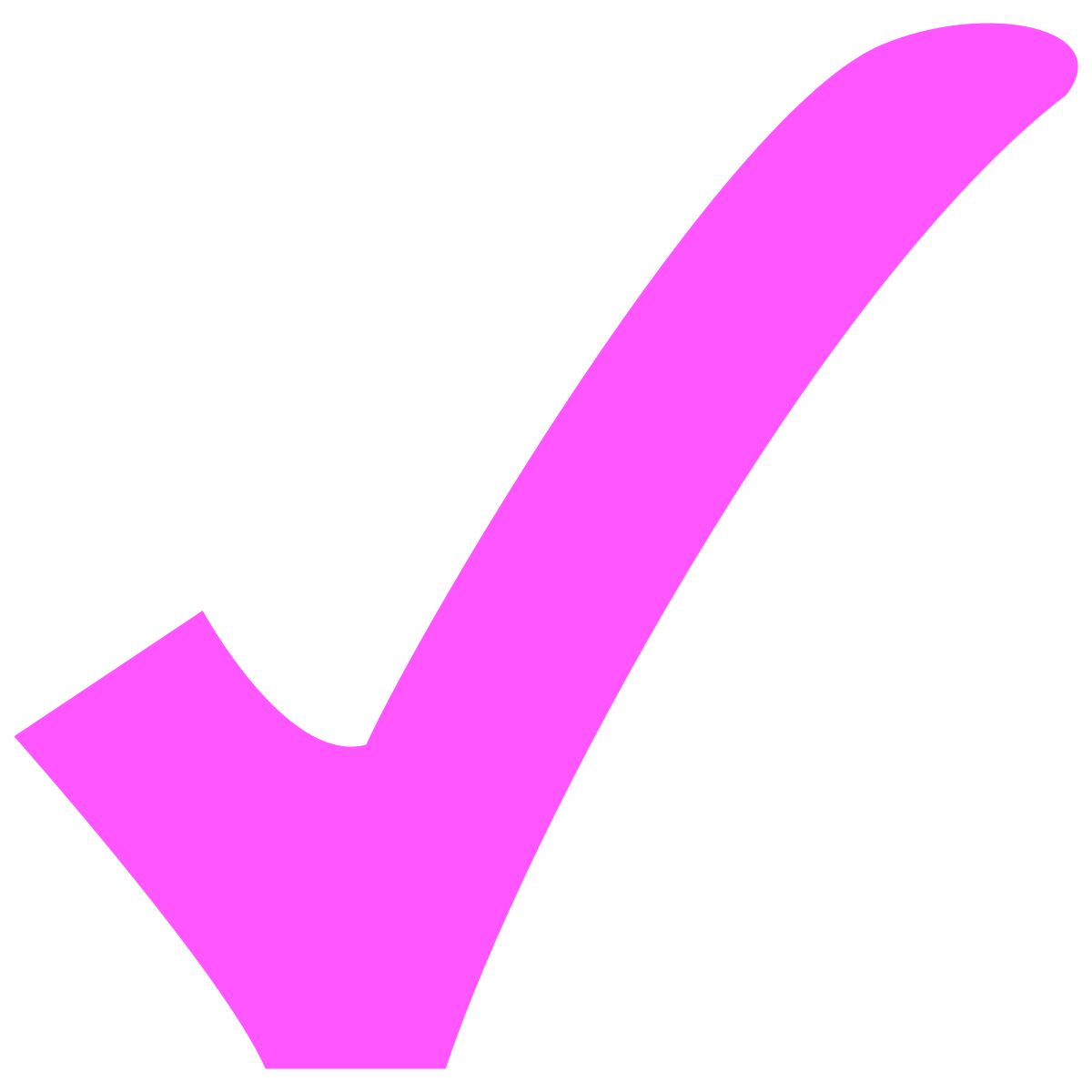 Complete the NEC case report form
Dealing with Suspected NEC and LOS from a FEED1 Perspective
How? Blinded End Point Review Committee (BERC)

Why? Reduce potential bias in clinical evaluations 

All cases reviewed by 2 independent reviewers 

If agreement can't be reached a 3rd reviewer will be asked to evaluate the case
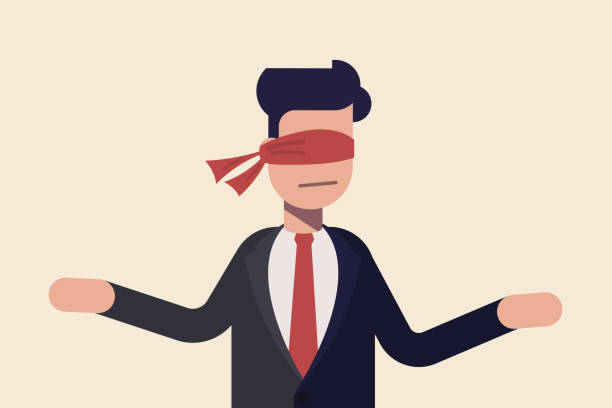 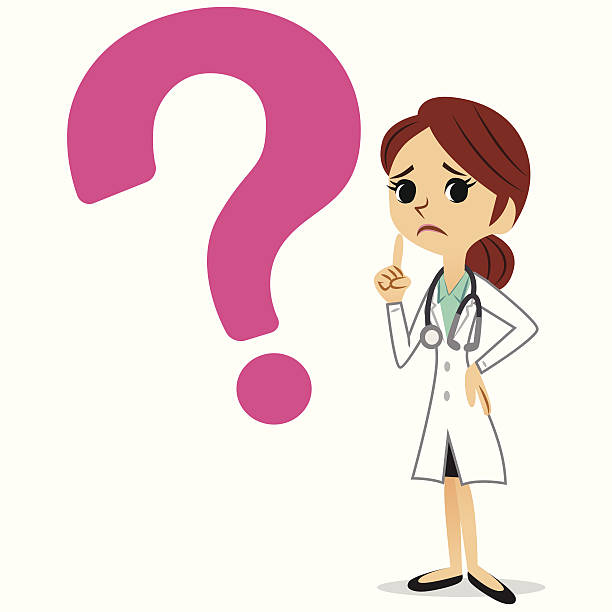 Any further comments or experiences to share?
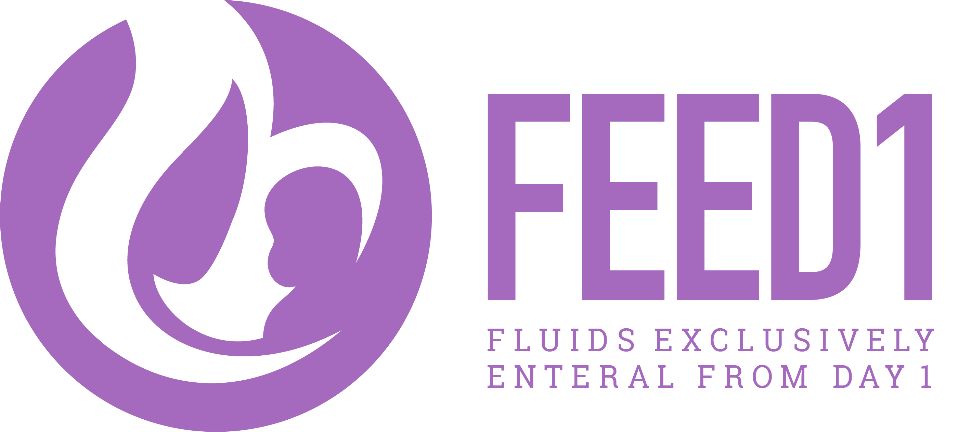 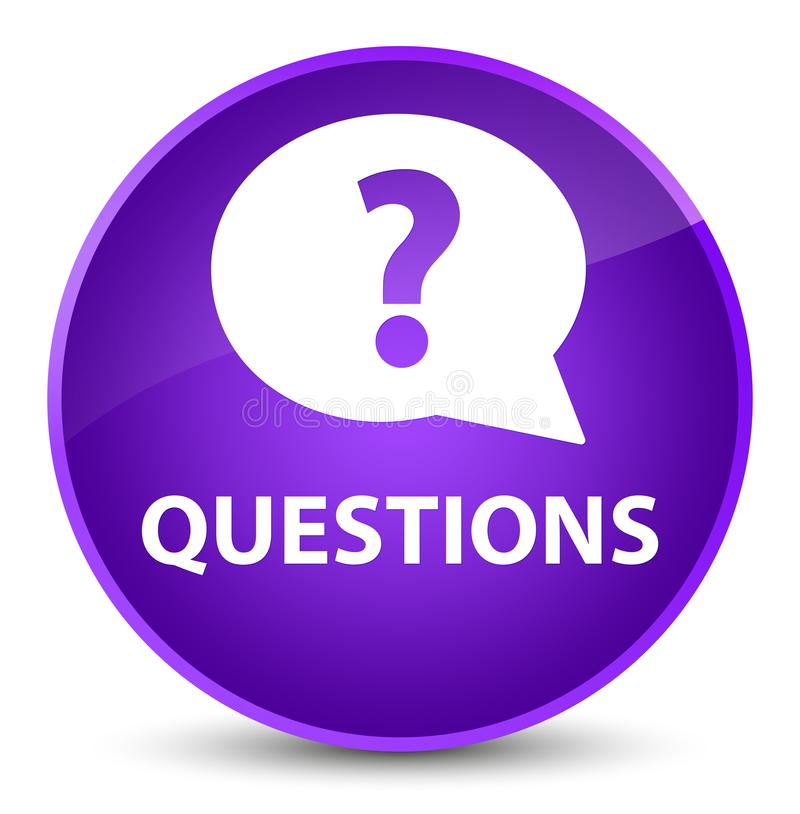 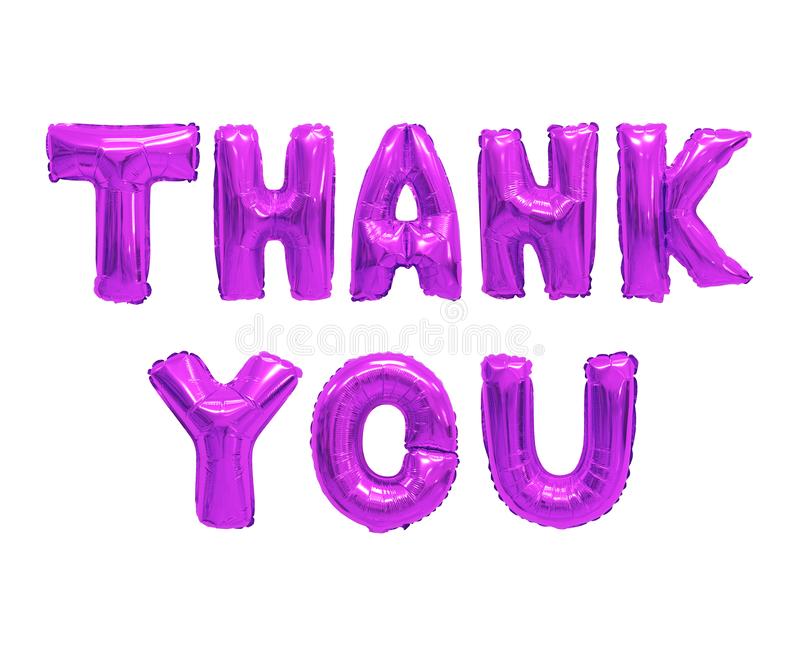